www.synthpop.org.uk
Learning to Create Useful Synthetic Data
Gillian M Raab, University of Edinburgh, gillian.raab@ed.ac.uk
Beata Nowok, Public Health Scotland, beata.nowok@phs.scot
IPDLN pre-conference workshop, 6th September 2022
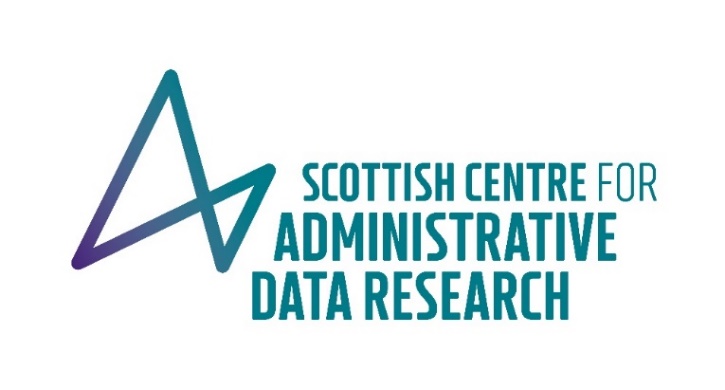 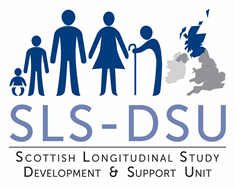 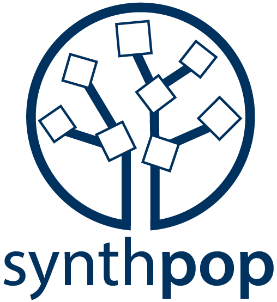 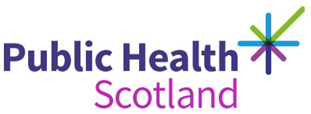 Introduction
Gillian M Raab
Learning to create useful synthetic data
Plan for this afternoon
13.30 to 15.00 Session 1 
Lecture 1: Basic synthpop via full conditional models  Beata Nowok
Lecture 2: Utility of synthetic data  Gillian Raab
Practical 1: Using the SD2011 data available with synthpop
15.00 to 15.30 Coffee/tea break

15.30 to 17.00 Session 2 
Lecture 3: Other methods of creating synthetic data and differential privacy Gillian Raab
Practical 2: Using other data sets or your own data
3
History of synthpop - overview
SYLLS project started 2014 (Gillian Raab, Beata Nowok and Chris Dibben)
Widening access to census-linked UK Longitudinal Studies (LSs) while protecting confidentiality:
Devise a method of generating bespoke synthetic data extracts to match individual user data requests,
Bespoke data should look and behave (statistically) like real data so researchers can experiment and refine research without having to travel to safe settings.
Develop methods to allow staff at the LSs to create bespoke synthetic data sets 
Created R Package synthpop
Only the SLS from the UK LSs makes these available
But the package is open source and used by other people
4
History of synthpop details
5
Synthetic data essentials
A model is fitted to the original data to give estimates of the  parameters and the distribution of the data given these parameters
Synthetic data are generated from this model with random noise
There is a large literature on synthetic data that discusses ways of creating synthetic data. We will cover some of this including
Evaluating the utility of synthetic data and using it to tune a synthesis Session 1 and Practicals
Models specified via conditional distributions (fcs = full conditional specification) Session 1 and Practicals
Log-linear models for categorical data Session 2 and Practicals
Other methods not in synthpop Session 2
Making the synthetic data differentially private Session 2 and Practicals
6
Our approach in this workshop
We will be teaching you how to create synthetic data with only a tiny touch of theory or even much in depth how the methods work.
I don’t believe anyone ever really understands a method of statistics or data analysis until they have used it on real data
You will learn about the synthpop package for R and use it to create synthetic data and evaluate its utility/fidelity
This workshop will (we hope) enable you to create synthetic versions of an original data file
Good luck!
7
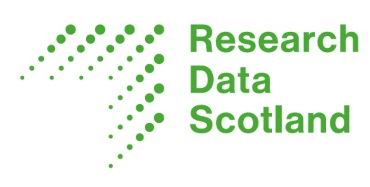 RDS Synthetic Data User Forum: 22/11/22 2pm
Dr Lynne Adair (Forrest)
Data Curation Manager
lynne.adair@researchdata.scot
Synthetic data can help improve access to data
Are you a researcher interested in using synthetic data?
Find out about RDS synthetic data plans and help RDS develop synthetic datasets that fit user needs

What do you use/would like to use synthetic data for?
Training 
Data discovery
Code development
AI/Model training
What datasets would you like synthesised?   
What access methods would you use/prefer? 
What do you think are the main issues with synthetic data?
To register interest contact:
Info@researchdata.scot
Website: https://researchdata.scot
Lecture 1 Basic synthpop
Beata Nowok
R package for generating synthetic versions of sensitive microdata
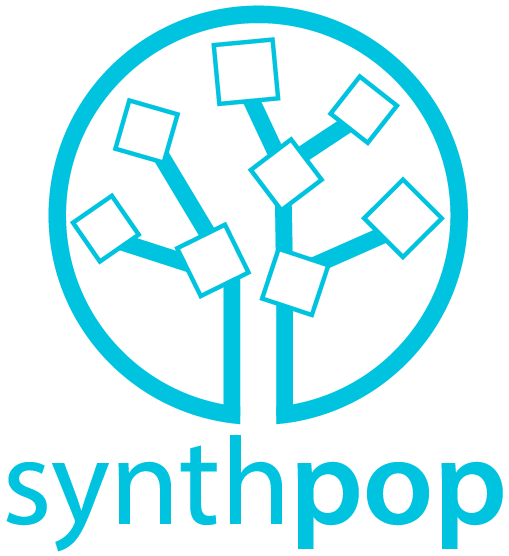 www.
.org.uk
CRAN.R-project.org/package=synthpop
github.com/bnowok/synthpop
Basic synthpop: outline
What does synthpop do?
General synthesising method
Synthesising function and its main parameters
11
Observed
(input)
Synthetic
(output)
Data that look (structurally) like original data but contain artificial units only
12
Observed vs. synthetic data
Chance of being a smoker
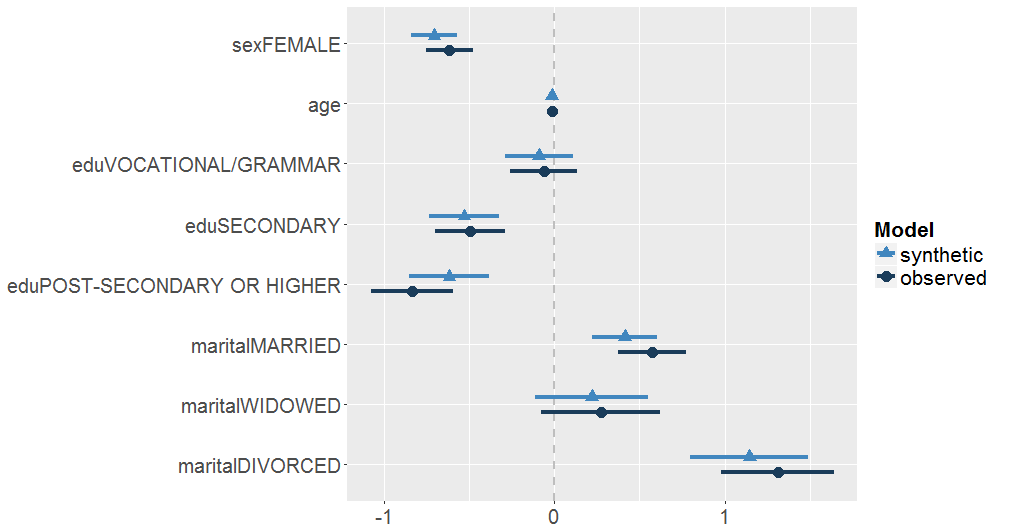 Data that behave (statistically) like original data
13
Generating synthetic data
Fitting statistical models to the original data and generating completely new fake records
Joint distribution is approximated by a set of conditional distributions
14
Observed
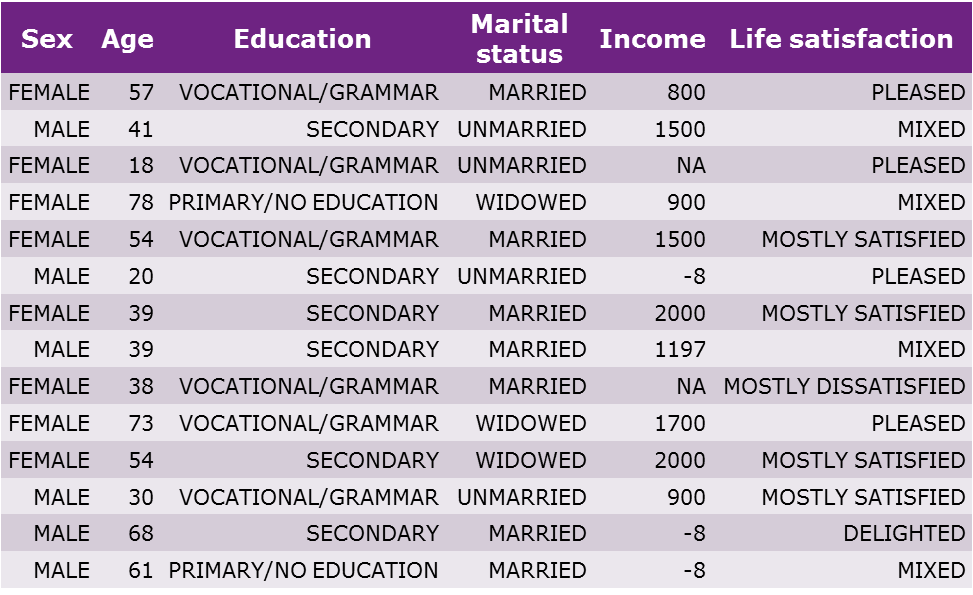 Sex distribution
Generate Sex
15
Observed
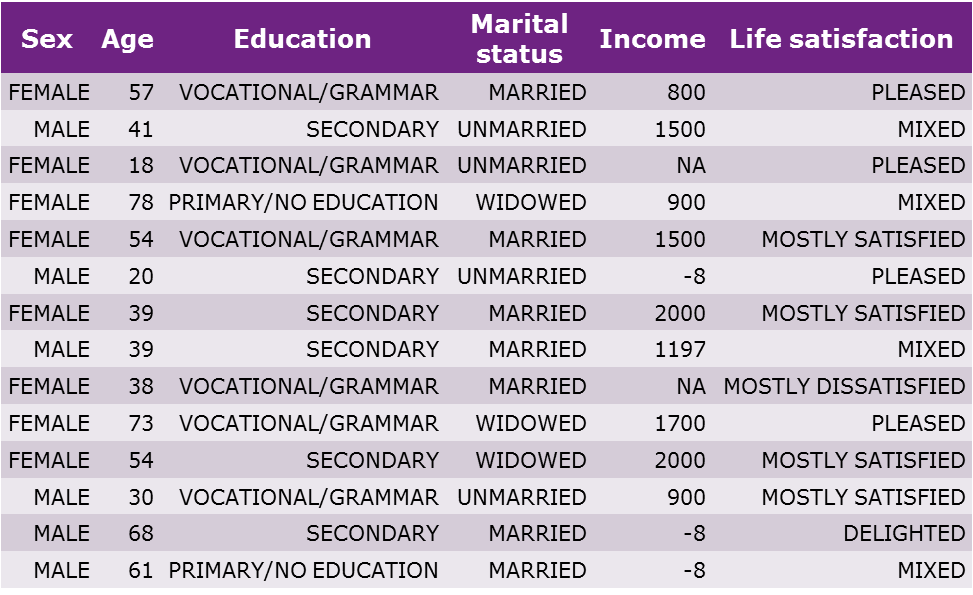 Age predicted from Sex
Generate Age
16
Observed
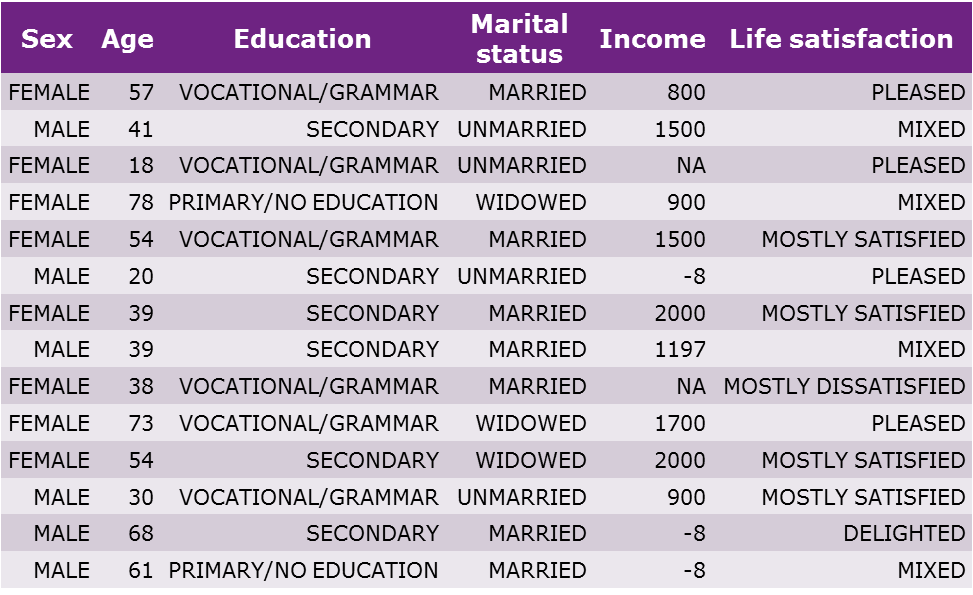 Education predicted from Sex and Age
Generate Education
17
Observed
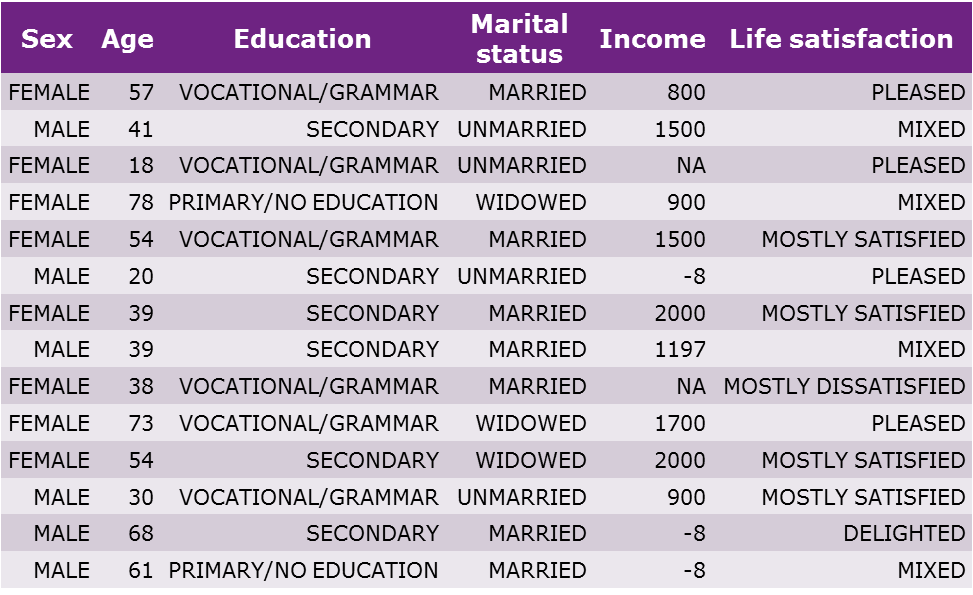 Life satisfaction predicted from all other variables
Generate Life satisfaction
Generate Education
18
Observed
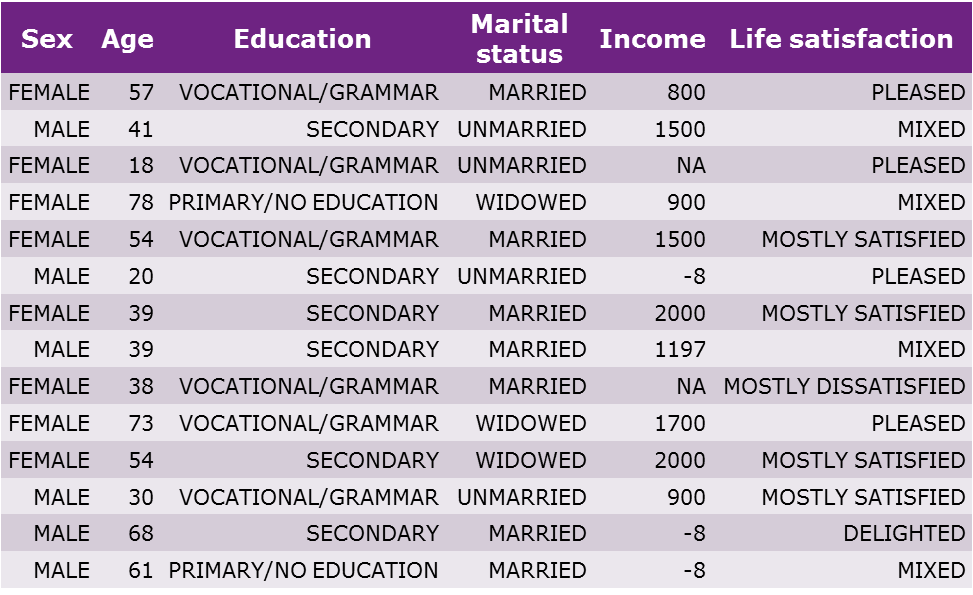 Synthetic
19
Types of model
Synthetic data are only as good as the models that created them
Parametric model can sometimes work well, but need to be selected carefully
The use of more flexible models such as Classification and regression trees (CART) has been found to be a useful alternative to use for some or all of the conditional distributions
20
Classification and regression trees (CART)
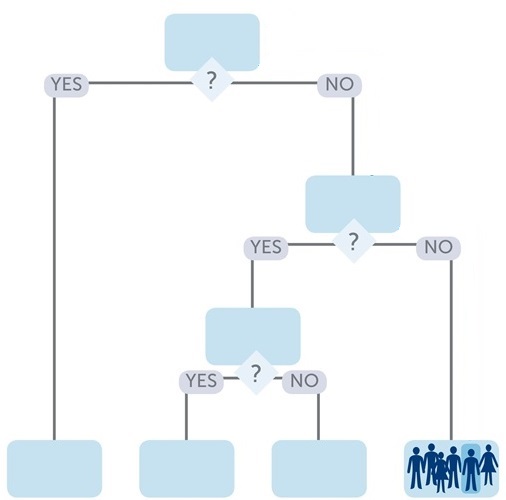 Life satisfaction
Build a tree (binary splits)
	 	Yj ~ (Y0, . . . , Yj−1) 
Generate Yj by:
Running Y0,…,Yj-1 down the tree 
Sampling Yj from the leaves
health status = fair / poor
age < 50
sex = male
21
Classification and regression trees (CART)
healthy male 
aged 56
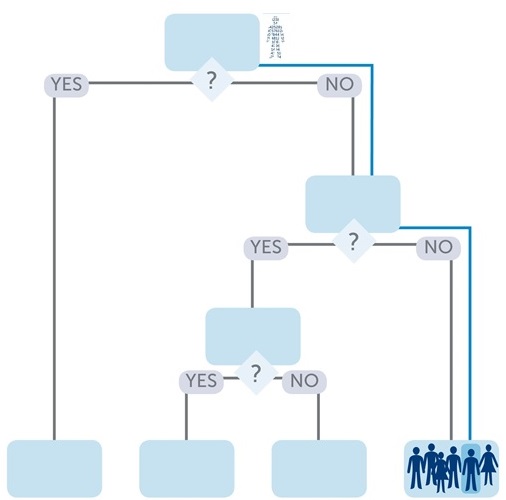 Life satisfaction
Build a tree (binary splits)
	 	Yj ~ (Y0, . . . , Yj−1) 
Generate Yj by:
Running Y0,…,Yj-1 down the tree 
Sampling Yj from the leaves
health status = fair / poor
age < 50
sex = male
synthetic value 
of life satisfaction
22
Generating synthetic data: synthpop
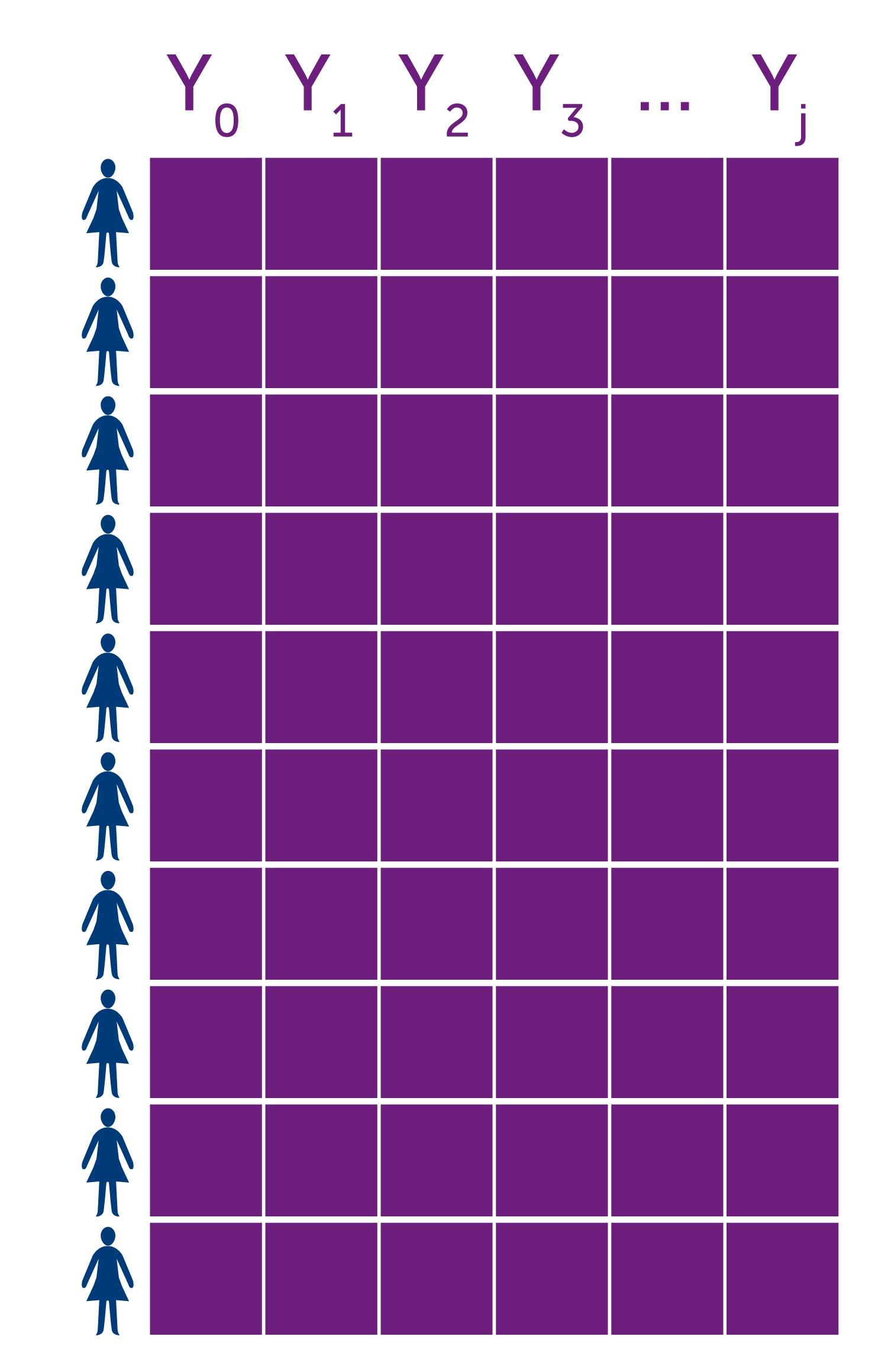 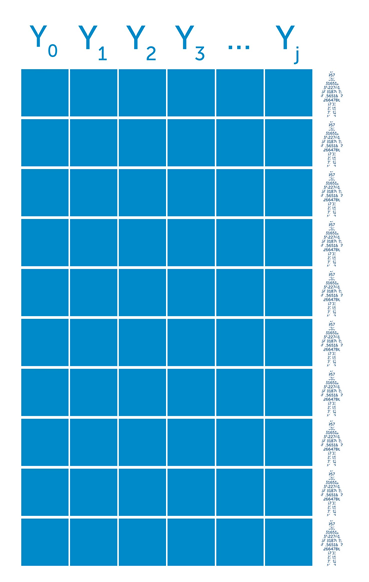 syn()
observed
synthetic
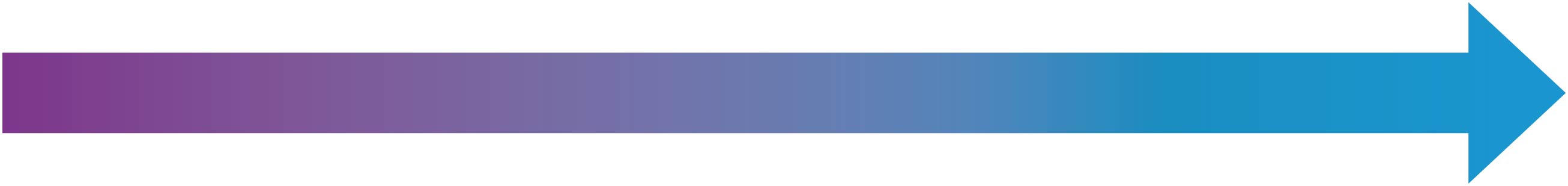 Yj ~ (Y0,Y1,...,Yj−1)
library(synthpop)
sds <- syn(ods)
23
syn()
Default parameters
CART method (except the first variable)
A single synthetic data set
Synthesis in the order of variables in the data set
All previously synthesised variables used as predictors
sds <- syn(ods, 
		method = "cart", 
		m = 1, 
		visit.sequence = 1:ncol(ods),
		predictor.matrix = NULL)
24
syn()
Output of sds <- syn(ods)
A named list of class "synds" (synthetic data set object) that contains both the synthetic data and information about how it has been synthesised.
25
syn()
Class "synds" important components
synthetic data frame (m = 1) or list (m > 1)
sds$syn
sds$method
vector of methods for each conditional distribution
order of variables to create conditional distributions
sds$visit.sequence
how predictors defined for each variable
sds$predictor.matrix
There are many more components. 
See the value entry in the help file for syn()
?syn
26
syn()
method
Single string
same method for each variable, except the first one to be synthesised ("sample")
default "cart" ("ctree" different implementation of CART)
if "parametric" default parametric methods assigned to variables to be synthesised based on their types (default.method)
method for deterministic relations: "~I(…)"
non-negativity / non-normality: "lognorm", "sqrtnorm" or "cubertnorm"
Vector of strings
method has to be specified for each variable in the data set (in the order as in the data set) 
for variables to be left unchanged use an empty method ("")
27
syn()
method
See ?syn for all methods currently available:
 	"ctree", "cart", "bag", "rf", "ranger", 	"survctree", "norm", "normrank", "lognorm", 	"sqrtnorm", "cubertnorm", "logreg", "polyreg", 	"polr", "pmm", "sample", "passive, "nested, 	"satcat, "catall", "ipf"

See ?syn.cart, ?syn.norm, etc. for details about specific method

Use your own method: write syn.new_method() 
and use "new_method" in syn()
28
visit.sequence, predictor.matrix
syn()
visit.sequence can be used to change synthesis order 
column indices or variable names can be used
variables NOT in visit.sequence will NOT be synthesised
predictor.matrix can be used to specify the set of variables to include as predictors 
1 or 0 indicates whether to include a variable in a column as a predictor for a variable in a row
variables that are not synthesised yet cannot be used as predictors, 
variables to be left unchanged (method = "") can be used as predictors 
matrix has to include all variables from the data set (in the original order)
29
visit.sequence, predictor.matrix
syn()
$visit.sequence
sex age edu marital income ls smoke 
  1   2   3       4      5  6     7
$predictor.matrix
      sex age edu marital income ls smoke
sex       0   0   0       0      0  0     0
age       1   0   0       0      0  0     0
edu       1   1   0       0      0  0     0
marital   1   1   1       0      0  0     0
income    1   1   1       1      0  0     0
ls        1   1   1       1      1  0     0
smoke     1   1   1       1      1  1     0
predictors
outcome variables
30
cont.na, semicont, rules & rvalues
syn()
Missing-data codes for continuous variables to be modelled separately: cont.na
Semi-continuous variables: semicont
Restricted values (interrelationships between variables): rules & rvalues
31
Customised synthesis
syn()
sds <- syn(ods, 
	m = 5,
 	visit.sequence = c(5, 3:1, 4),  
 	method = "ctree", 
 	ctree.minbucket = 10, 
 	cont.na = list(income=c(NA, -8), nofriend = -8),
 	rules   = list(marital = "age < 18 & sex == 'MALE'"),
 	rvalues = list(marital = 'SINGLE’),
	smoothing = "spline",
	models = TRUE)
32
Stratified synthesis
syn.strata()
Avoids computational problems
Preserves the relationships between the stratifying variable(s) and the other ones
Very useful for longitudinal data in wide format from waves of a survey. Stratify by response pattern  to preserve missing data patterns
sds_strata <- syn.strata(ods, strata = "sex")
33
Statistical disclosure control
sdc()
Data labelling: label
Removing replicated uniques: rm.replicated.uniques 
Bottom- and top-coding: recode.vars, bottom.top.coding, recode.exclude
At synthesis stage: smoothing, minbucket
34
Statistical disclosure control
sdc()
sds_sdc <- sdc(sds, 
	ods, 
	label = "FALSE DATA",    		rm.replicated.uniques = TRUE, 			recode.vars = "income",
               bottom.top.coding = c(NA,7000))
head(syn_sdc$syn)
35
Overview of synthpop functions
models
compare.fit.synds()
lm.synds()
glm.synds()
summary.fit.synds()
class: fit.synds
data
utility.tab()
utility.gen()
utility.tables()
compare.synds()
multi.compare()
summary.synds()
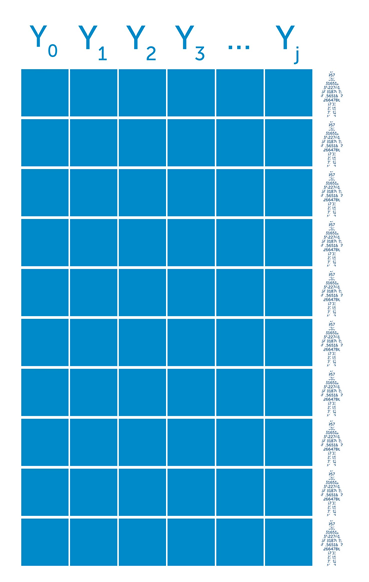 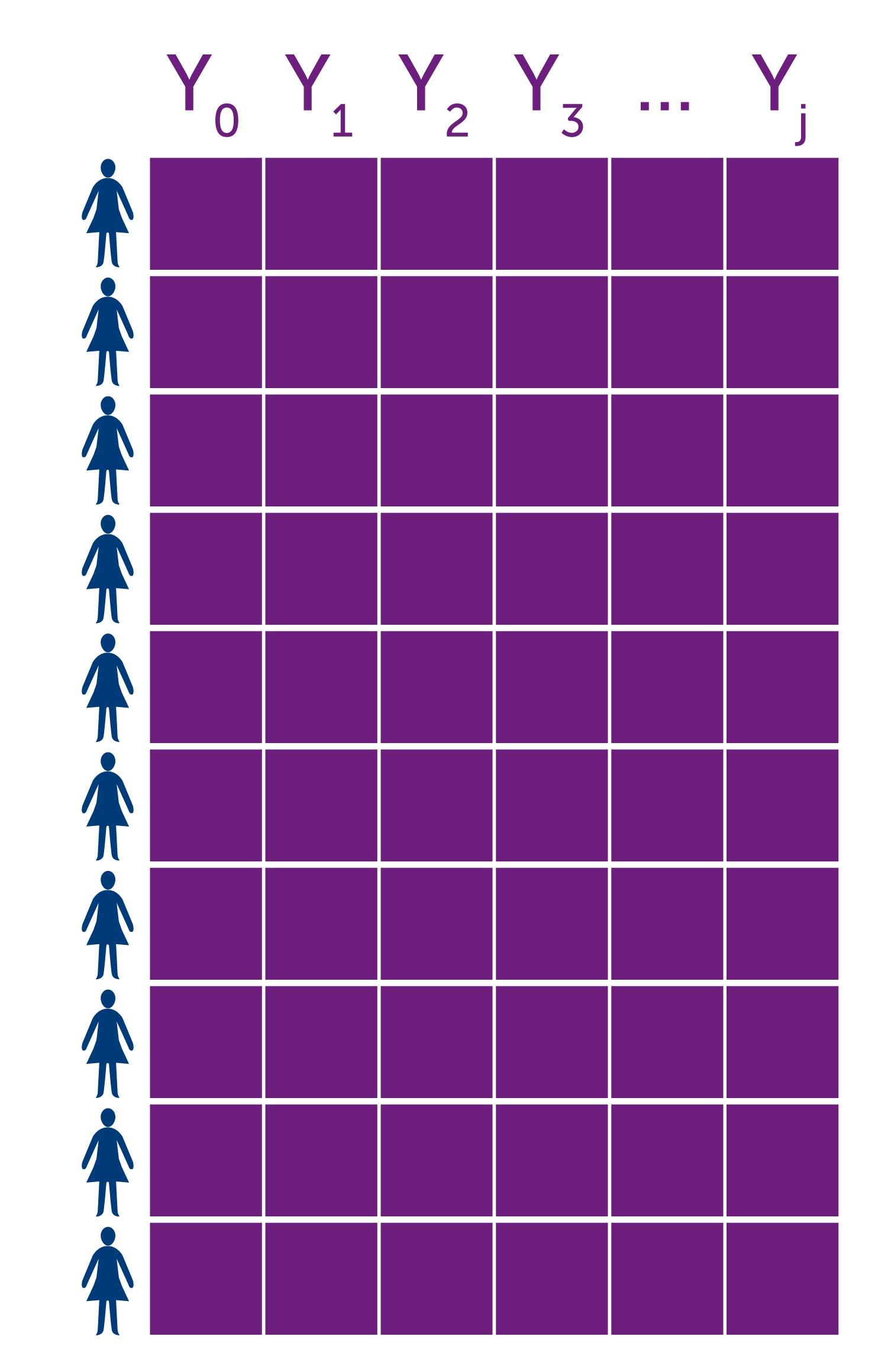 sdc()
syn()
syn.strata()
observed
synthetic
class: synds
syn.codebook()
36
Lecture 2 Utility of synthetic data
Gillian M Raab
Utility of synthetic data
Specific Utility
Measures of General Utility
Visualising utility of synthetic data
Using utility measures to tailor synthesis
38
Specific utility measures
Compares the results of statistical analyses with the original and synthetic data
Here an example from synthesis of the Scottish Household Survey (SHS) data – used in Practical 2
Prediction of internet use
CODE
intuse_fit <- glm.synds(intuse ~ age + sex + groupinc,     		syn_cart, family = "binomial")
compare(intuse_fit, shs)

OUTPUT
Measures for one synthesis and 8 coefficients
Mean confidence interval overlap:  0.7488432
Mean absolute std. coef diff:  0.9845167

Mahalanobis distance ratio for lack-of-fit (target 1.0): 0.65
Lack-of-fit test: 5.198683; p-value 0.7361 for test that synthesis model is compatible with a chi-squared test with 8 degrees of freedom.
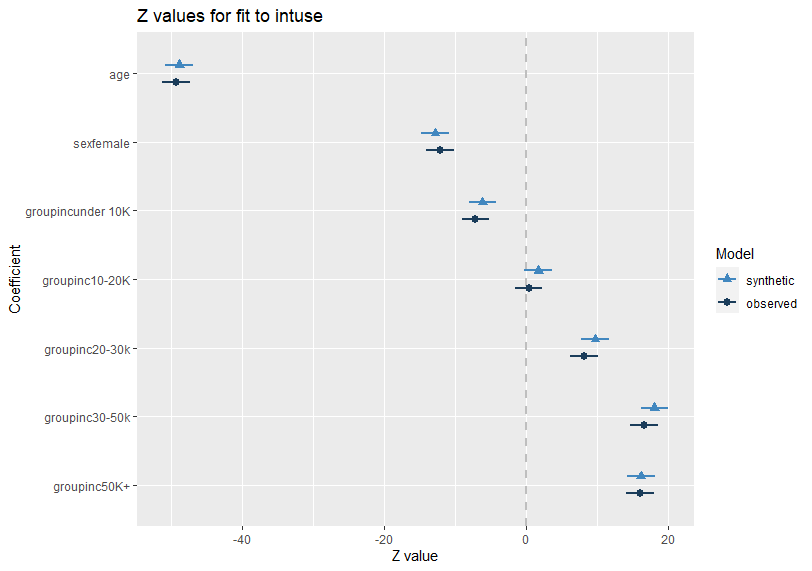 39
39
Drawbacks of specific utility measures
Model fitting is generally preceded by data checking and cleaning
Final model is only known when these steps are complete
This comparison can only be made by someone with access to the original data as well as the synthetic data
The people creating the synthetic data don’t know what analyses will be carried out
We will not cover these methods in practicals today – though you could explore them from help files for (e.g. glm.synds())
So we need something else that people creating synthetic data can use to assess and improve (tune) the synthesis
Overall measures of utility – General Utility
40
General utility functions in synthpop
Two approaches in the literature implemented in functions
Propensity scores    utility.gen(syn, orig, method = "cart", …)
Stack original and synthetic data
Add an indicator 1 = synthetic 0 = real
Try to discriminate between the two sets 
Propensity score is the probability of being synthetic (hope close to 0.5)
Tables   utility.tab(syn, orig, vars =  )
Vars selects what tables you want
Do some sort of comparison like a chisquare test
e.g. Ʃ( syn - real)2/[(real+syn)/2]  proposed by Voas and Williamson
Each function can output one of several utility measures
The utility measure we suggest and the one produced by default in synthpop is the Propensity score standardised mean-squared error (S_pMSE) with an expected value of 1.0 if model is “correct”.
It turns out that it is identical to the Voas-Williamson statistic for tables.
41
Measures for tuning syntheses
These functions were not very popular
A general utility measure does not have to be just one number
Not helpful in diagnosing problems and tuning syntheses
Can be a collection of measures
Any set of summaries (means, correlations etc.) will do
Our preference is for sets of tables 1-way, 2-way 3-way with continuous variables grouped
Tuning synthpop can involve
Changing methods for some variables
Changing order of conditional distributions
Restricting prediction matrix
Stratifying the synthesis
42
Suggested procedure
Start with all 1 way tables
compare.syn(synthetic, original)
now also gives a table of utilities
Fix if not OK 
Look at 2 way tables
  utility.tables(synthetic, original, tables = "twoway")
  produces tables and averages of utilities (possible summary measure)
Fix if not OK
Perhaps move on to 3 way tables
  utility.tables(synthetic, original, tables = "threeway")
  produces tables and averages of utilities (possible summary measure)
43
Tuning examples taken from the data you can use in Practical 2
These are real data sets, sometimes with modifications, that we have permission to distribute to you for the course. Because of the modifications be careful with them and do not redistribute. But you can keep them for practice.
Practical 2 a) acs2018
A large extract (140 K records) of 22 variables from the  American Community Survey data made available by the IPUMS project. 
Practical 2 b) shs
An extract from the Scottish Household Survey on internet use in 2001/2002.
44
One way tables SHS with cart model
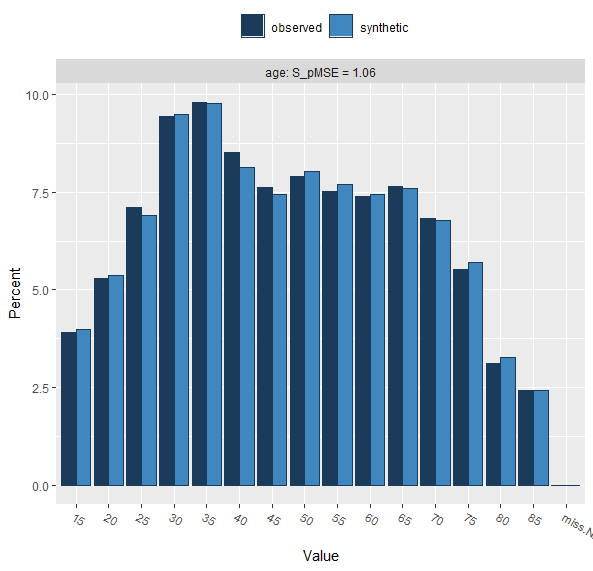 compare(syn_cart, shs, plot = FALSE)

Selected utility measures:
               pMSE   S_pMSE df
shs_6cla    9.0e-06 0.669295  6
council     7.1e-05 1.054199 31
hours_int   1.8e-05 1.657268  5
int_grocery 1.0e-06 0.158408  2
int_other   4.0e-06 0.863287  2
intuse      1.0e-06 0.316561  1
groupinc    7.0e-06 0.645129  5
age         1.2e-05 1.061947  5
sex         0.0e+00 0.051507  1
emp_sta     2.0e-05 0.841098 11
45
One way tables SHS with "parametric" model
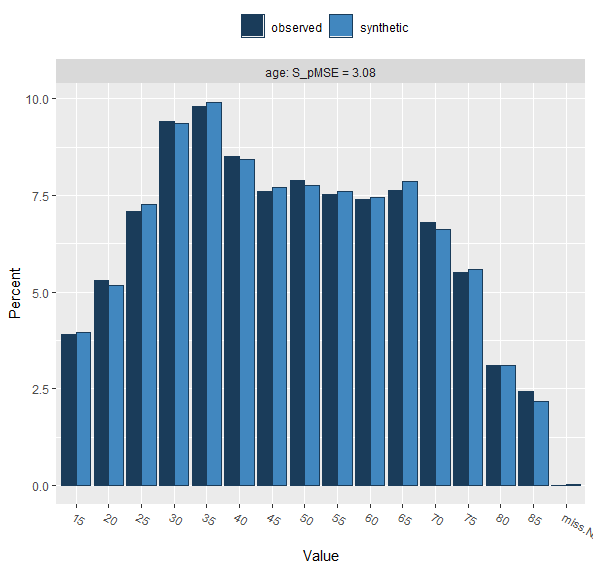 This uses a method "normrank"
Carries out the regression on transformed Normal scores derived from percentiles
Selected utility measures:
       pMSE   S_pMSE df
age 3.4e-05 3.078044  5

Rule of Thumb
Values up to 10 are OK
And up to 30 are acceptable
Over 30 you should check

This still looks OK
46
One way table SHS with method$age = "norm"
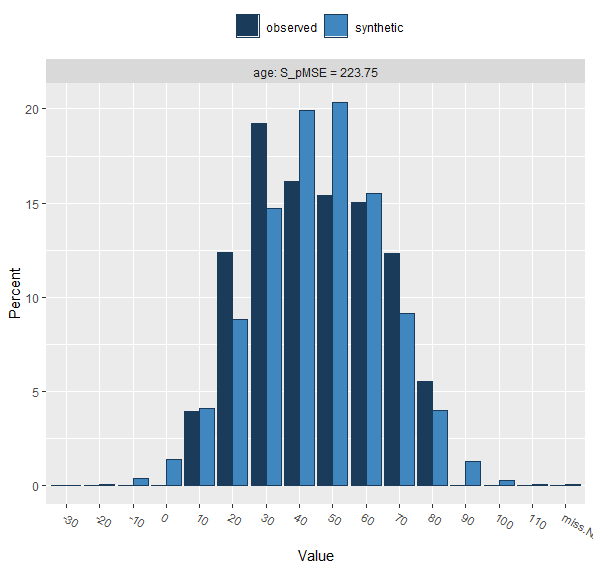 Replace "normrank" in method with a Normal distribution

Selected utility measures:
        pMSE  S_pMSE df
age 0.002438 223.745  5

Here well over 30 and unacceptable
47
Two-way tables SHS cart model
Two-way utility: S_pMSE value plotted for 45 pairs of variables.

Variable combinations with worst 2 utility scores (S_pMSE):
03.hours_int:04.int_grocery  01.shs_6cla:04.int_grocery
 10.2046                      5.1821  

                             int_grocery
hours_int                         no   yes  <NA>
  Up to 1 hour a week           3473   191     0
  Over 1 hour, up to 5 hours    3261   320     0
  Over 5 hours up to 10 hours    844   120     0
  Over 10 hours up to 20 hours   371    57     0
  Over 20 hours                  190    35     0
  <NA>                             0     0 19823
Synthetic data:
                              int_grocery
hours_int                         no   yes  <NA>
  Up to 1 hour a week           3257   282     0
  Over 1 hour, up to 5 hours    3330   308     0
  Over 5 hours up to 10 hours    929    78     0
  Over 10 hours up to 20 hours   375    32     0
  Over 20 hours                  208    19     0
  <NA>                             0     0 19867
utility.tables(syn.cart, shs, max.scale = 30, 
		ntabstoprint = 1)
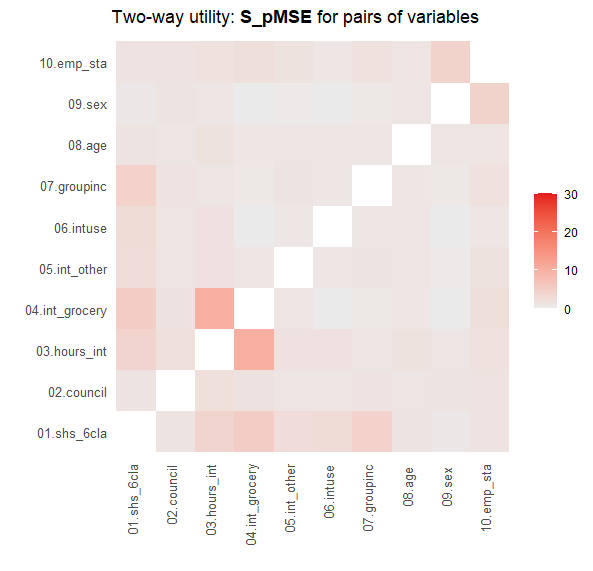 48
Two way tables SHS parametric model
utility.tables(syn_para, shs)
Variable combinations with worst 5 utility scores (S_pMSE):
     06.intuse:08.age    07.groupinc:08.age 
              77.3003               71.2550 
04.int_grocery:08.age   05.int_other:08.age 
              58.7230               58.0873 
  03.hours_int:08.age 
              28.3461 

Medians and maxima of selected utility measures for all tables compared
       Medians   Maxima
pMSE    0.0003   0.0051
S_pMSE  3.2251  77.3003
df     23.0000 376.0000

For more details of all scores use print.tabs = TRUE.
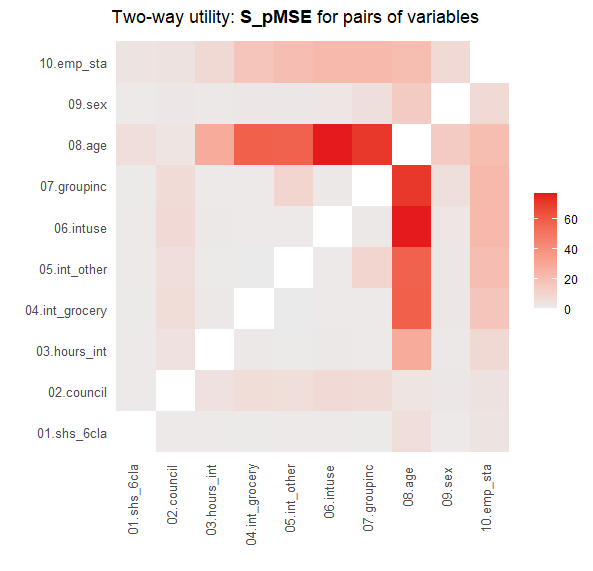 Relationships of internet use and age are not maintained
Next slide illustrates why this has happened
49
Internet use by age group- not linear
50
Finally three way tables SHS cart model
Three-way utility (total of 120 variable combinations):

Variable with highest average score, 03.hours_int, selected to make plots.
To see others, set parameter 'third.var'.

Variable combinations with worst 5 utility scores (S_pMSE):
   03.hours_int:04.int_grocery:06.intuse 

                                 10.2046 
03.hours_int:04.int_grocery:05.int_other 
                                  6.2618 
      03.hours_int:04.int_grocery:09.sex 
                                  5.2003 
    01.shs_6cla:04.int_grocery:06.intuse 
                                  5.1821 
 01.shs_6cla:03.hours_int:04.int_grocery 
                                  4.9827
utility.tables(syn.cart, shs,max.scale = 30, 	tables = "threeway"))
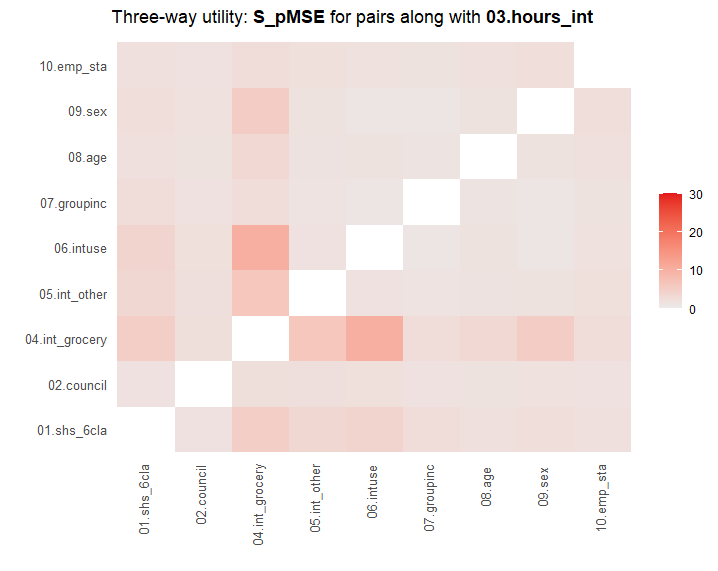 Note scale is capped at 30
Plot shows the worst threeway slice
Few problems with three way tables
51
Conclusion
For tuning 
Visualise one-way, two-way and maybe three-way tables
Use results to compare methods of synthesis
And adjust methods until utility improves


More detail about utility in our paper
Assessing, visualizing and improving the utility of synthetic data
Gillian M Raab, Beata Nowok, Chris Dibben (2021)
Available from https://arxiv.org/abs/2109.12717
52
Tips and tricks
Synthesising a file with many variables can be slow
For today’s practicals we will just use a few variables at a time
Variables have lots of levels can slow things down – warning if >60 levels, can be overridden
Put them at the end of the visit sequence
Also reduce the number of variables used to predict them
Use nested methods for details of groups
Stratification can improve both speed and utility
Use it for variables that you think may be of interest to the analyst
53
Tips and tricks – things you can change
Method ("ctree" or "cart")
Visit sequence
Stratification
Predictor matrix (fiddly)

Now some examples from acs2018 data
54
compare(syn_cart, acs2018, vars = "citizen", table = TRUE)
$citizen
          Born in US Born abroad of US parents Naturalised citizen Not a citizen
observed    95.25636                 0.1673979            3.204274      1.371965
synthetic   95.21521                 0.1708853            3.533490      1.080414
Selected utility measures:
           pMSE   S_pMSE df
citizen 6.3e-05 48.54719  3

Moving citizen to near start of synthesis
$citizen
          Born in US Born abroad of US parents Naturalised citizen Not a citizen
observed    95.25636                 0.1673979            3.204274      1.371965
synthetic   95.30798                 0.1625154            3.170795      1.358713


Selected utility measures:
        pMSE  S_pMSE df
citizen    0 0.31195  3
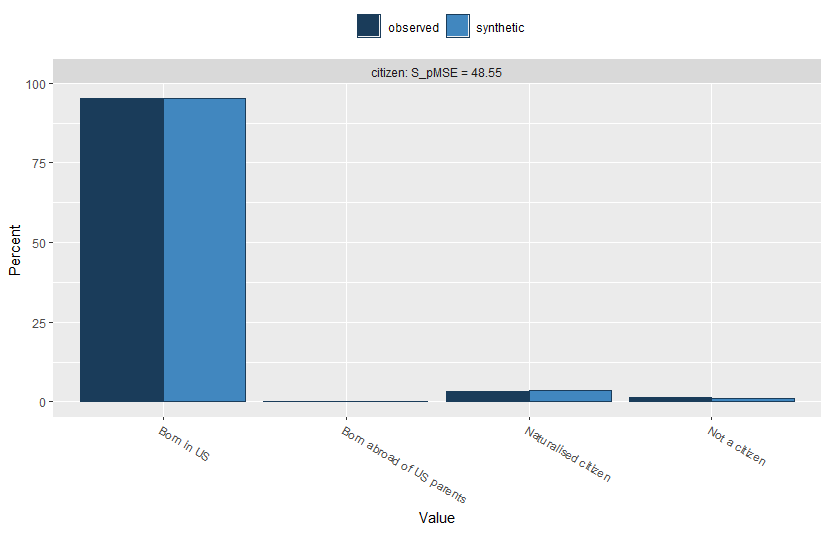 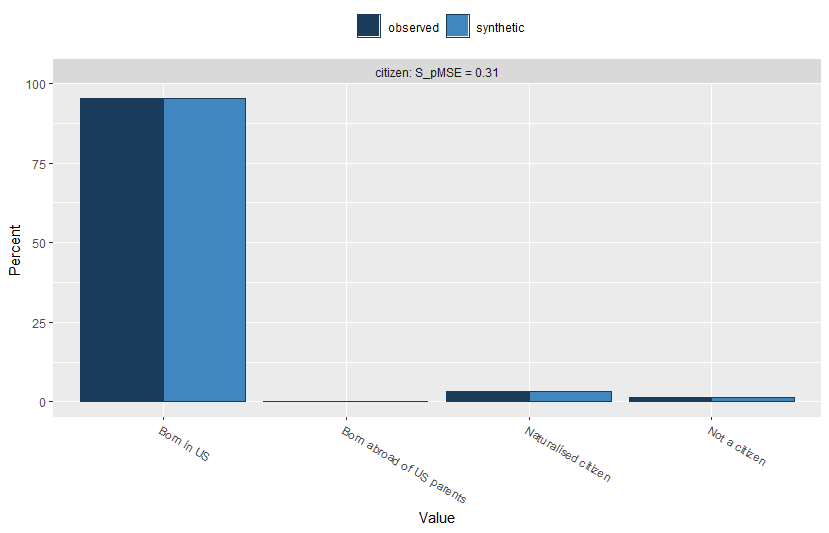 55
utility.tables(syn_cart, acs2018)
Relationships with marst not well preserved

Was fixed by stratifying by marital status
56
utility.tables(syn_cart3, acs2018)
After these and other improvements.

One pair of variables is not right – age and hinscare

Use multi.compare() to work out what is going wrong
57
multi.compare(syn_cart3, acs2018, var = "age",                                   by = "hinscare")
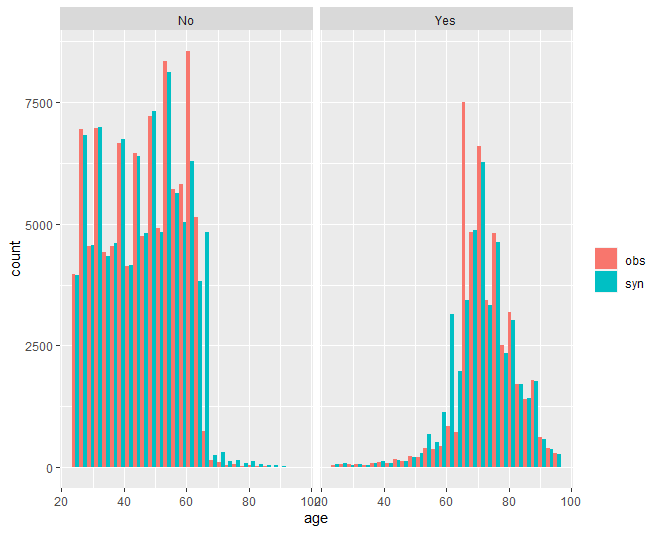 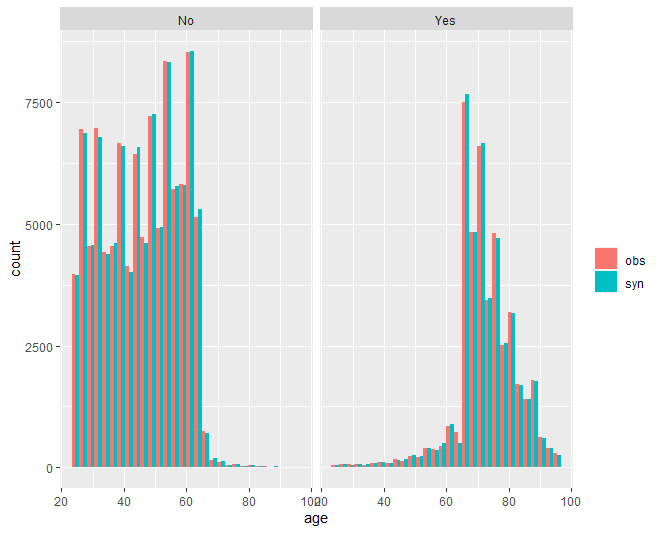 After adding age 65 or over to the stratification S_pMSE now < 1
Problem at age 65  S_pMSE = 98.8
58
Practical 1 		Social Diagnosis 2011 - Objective and   				Subjective Quality of Life in Poland
Instructions: 	SD2011_tasks.pdf
Data: 	SD2011 data frame available in synthpop
Sample code: 	synthesis_SD2011.R
Index.htm
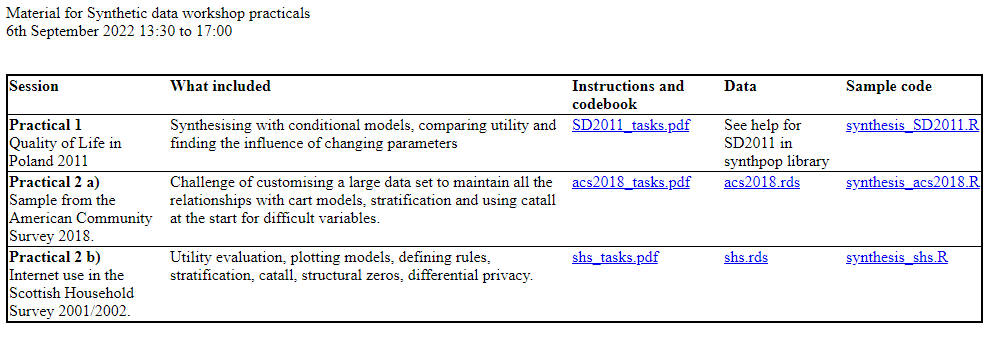 60
Lecture 3 Other methods
Gillian M Raab
Other methods
In synthpop
Not in synthpop
Differential privacy
62
Other methods in synthpop
Defined in terms of the whole distribution
NOTE : You can get a multivariate Normal synthesis via conditional distributions
Can be used for all variables or as a group of variables taken together at the start of the synthesis
Two methods for categorical data have been implemented in synthpop, both based on log-linear models for tables
A saturated log-linear model "catall"
One based on defined marginals via iterative proportional fitting "ipf"
Both require your computer to store a table that cross-tabulates all your variables
63
Restructure the data as an n-fold table
row a b c
1   0 2 0
2   0 1 0
3   0 1 0
4   0 1 0
5   1 2 1
6   1 2 1
7   1 2 2
8   3 0 0
9   3 2 1
10  3 0 2
11  .....
12  .....
Data file
with n rows

n = 10 +
Data cuboid with N cells

N = 36
Histogram
Length N sum n
64
"catall"
Forms a n-way table
Creates a new table by simulating from a multinomial distribution with probabilities defined by the proportions of the total N in each cell of the table.
Restructures it back to a data frame
Problem: zero cells will remain as zeros
Solution: add a small constant to every cell of the table unless they are structural zeros. Parameter nprior spreads this value evenly over all the cells in the table. Default is nprior = 1.
Example – using all 10 variables from the Internet Use example
This gives a table with 80 million cells, just under the default limit of 108 -  can be overridden
65
SHS with "catall"
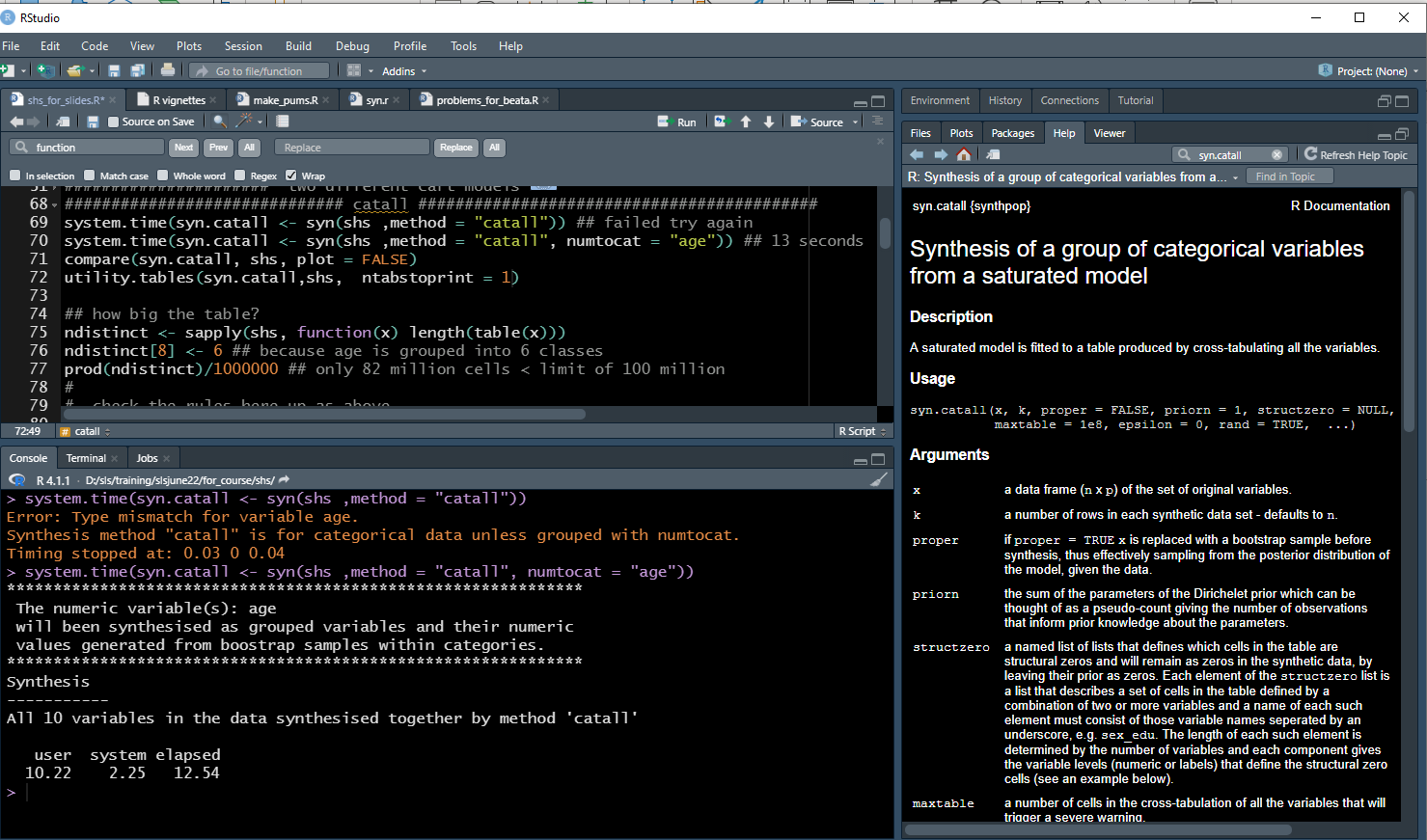 66
Utility of "catall" with SHS
All one-way, two-way and three-way tables have acceptable utilities

Can use it for a few variables at the start of a synthesis and then do others by conditional models
Select those where relationships difficult to get right and/or important ones
Example in acs2018 synthesis
67
"ipf" iterative proportional fitting
Also needs a big table
Instead of simulating from the original table it starts by defining the margins of the table, and getting the table that best fits these margins
Then proceeds using this table rather that the original
"ipf" can be slow to fit
No advantage over "catall" except for Differential Privacy - later
Will not discuss them further here
68
Other methods NOT in synthpop
Based on graphical models to define which relationships should be maintained – a bit like cart models
Generalised adversarial networks (GANS) image processing
Starts by generating random data
Discriminator then compares it to real data and feeds back information to the generator
Generator can improve model
Based on this feedback
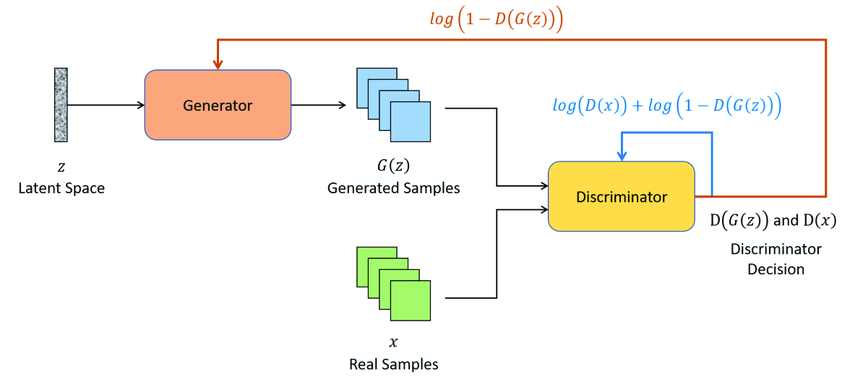 SourceVint, David  et al. . Remote Sensing. 13. 596. 10.3390/rs13040596.
69
DP essentials
An ε-DP mechanism adds random noise to a query from a database such that the likelihood ratio of the answer to the query from two databases that differ in only one record  is bounded by exp(ε). 
For several queries from the same data base the ε is the sum of all the ε values  for all the queries.
It is a very strong privacy guarantee and it is argued that once it is satisfied there should be no other worry about privacy,
But it can also damage utility.
privacy
Low noise
unchanged
Big noise
utility
70
DP Laplace mechanism – one option
71
Making synthpop DP – new in version 1.8
Methods for N records for p categorical variables
"catall" Makes a table from the whole data, set calculates proportions in each cell. Generates synthetic data as a multinomial sample of N records from this vector of proportions.
"ipf" You decide which margins you wish to preserve in the synthetic data. Fit a model to these margins by iterative proportional fitting. Get synthetic data from cell proportions, as above.
To make each of these DP
"catall" add ε-DP noise to each cell in the table, adjust to get rid of negative values (post-processing)
"ipf" add ε-DP noise to cells of each margin with final ε the sum of εs for all margins, then post-process to get rid of negative cells.
Use the iterative proportional fitting algorithm as usual, this now adjusts margins as well as cell entries.
72
DP synthetic data
Practical developments in DP have been stimulated by work carried out to make the US 2021 Census DP.
E.g. to make DP synthetic data you can add noise to each of the parameters of your model. Total ε is sum for all parameters
Many papers published and open source code made available mostly in python
Stimulated by a synthetic data challenge run by NIST in USA. Teams had to create DP synthetic data from real data with specified ε values.
Teams used two main methods
Decide which marginals will be used to model the data. Add DP noise to each marginal so that the sum of all the εs gives the final ε. Make the margins compatible and generate synthetic data from this model. No preliminary analyses of the real data can inform the models. 
Use a GAN model where the feedback from the discriminator to the generator is via a DP query. The total is the sum of all the εs used at each iteration of the GAN. Iterations must cease when the total ε budget is used up.
Teams using method 1 tended to score higher.
73
Making the synthetic SHS data DP with "catall"
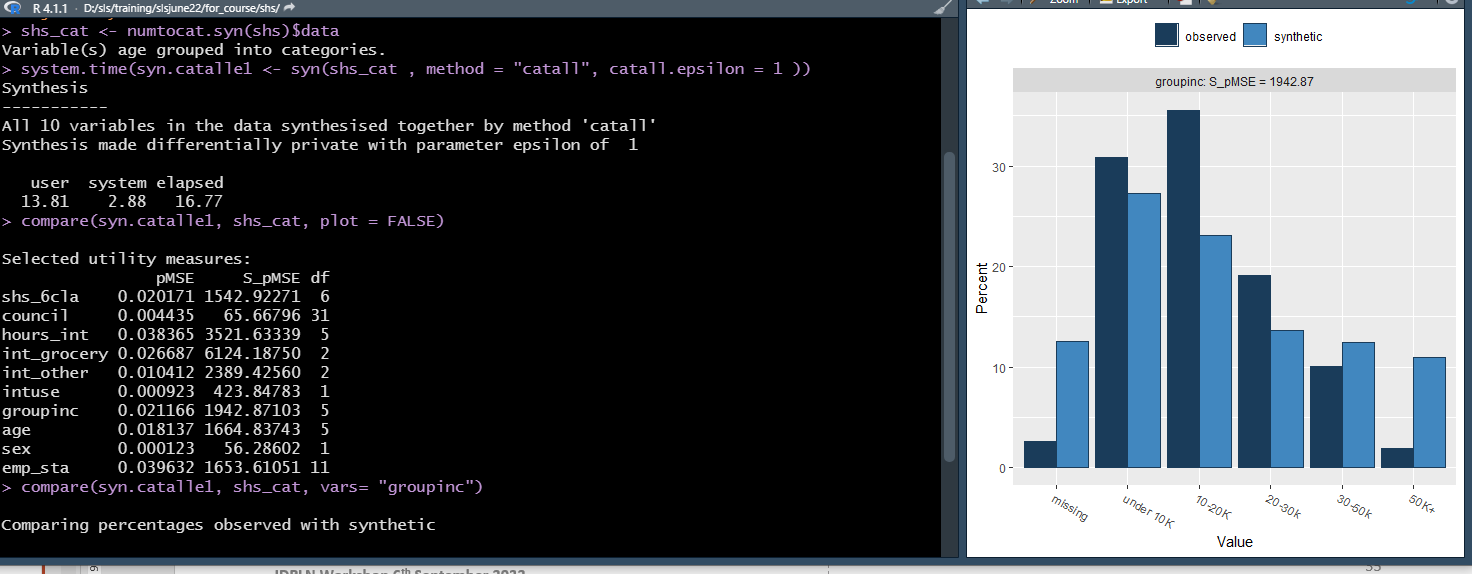 74
DP synthetic data provisional conclusions
This is what you get with an epsilon of 1 for one-way tables.
You can investigate other values of epsilon and two-way tables
And perhaps even try making "ipf" DP – should be better - need to read help files.
MESSAGE: DP damages utility
"ipf" may be better but slow and difficult
For more detail see Utility and Disclosure Risk for Differentially Private Synthetic Categorical Data
https://arxiv.org/abs/2206.01362
75
Practical 2 Choose onea) American Community Survey for 2018b) Internet use in the Scottish Household 	Survey (2001/2002)
Instructions & codebook: acs2018_tasks.pdf
Data: 		acs2018.rds
Sample code:		synthesis_acs2018.R
Instructions & codebook: shs_tasks.pdf
Data: 		shs.rds
Sample code:		synthesis_shs.R
Index.htm
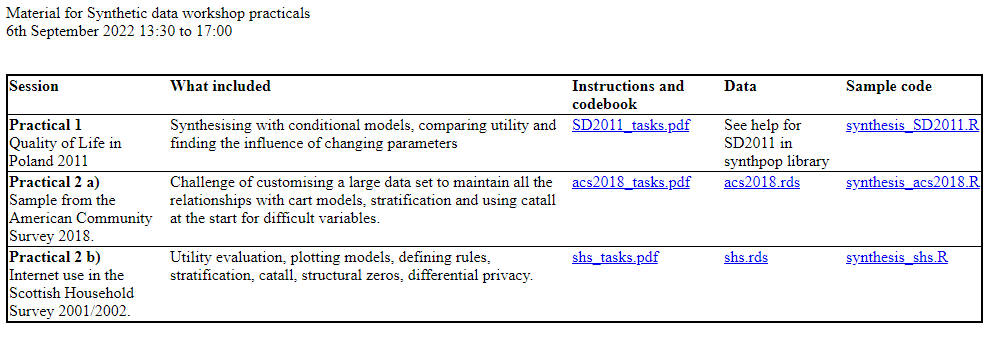 77